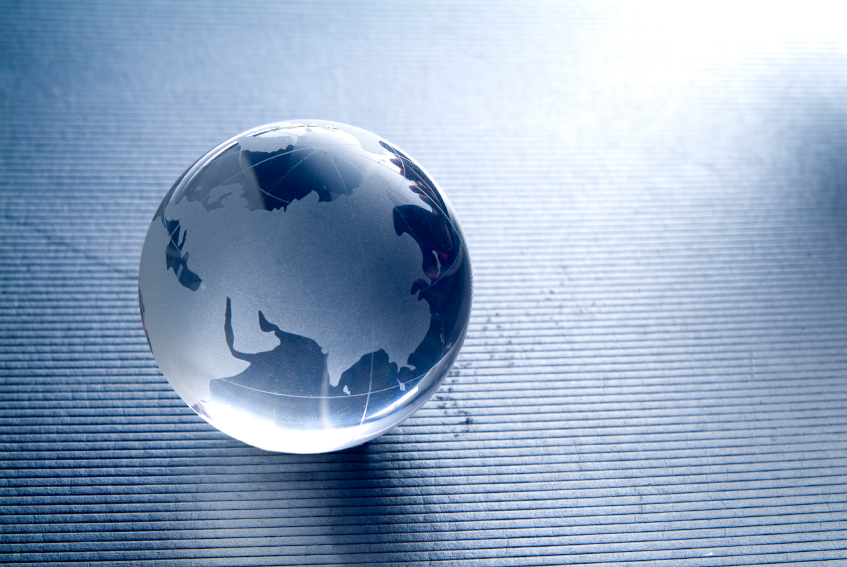 The Liability &
Risk behind 
International Listings
Copyright© All rights reserved
1
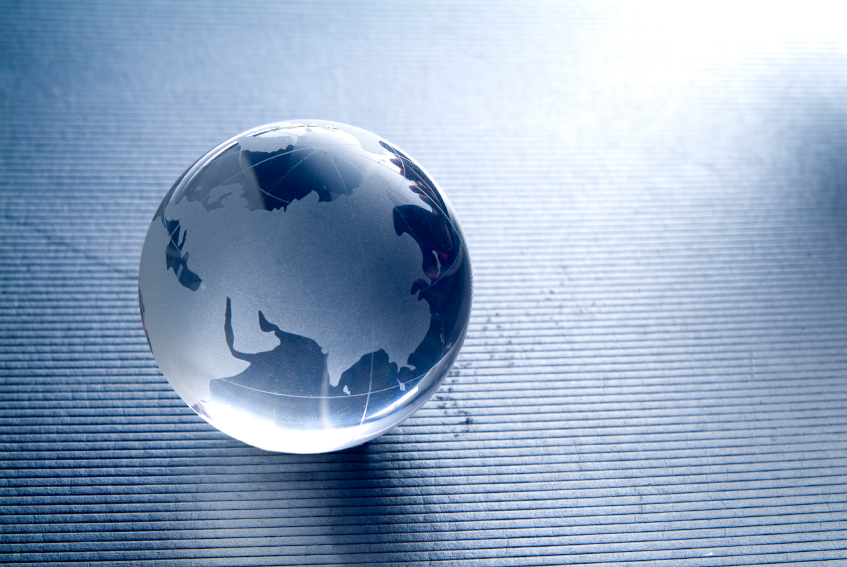 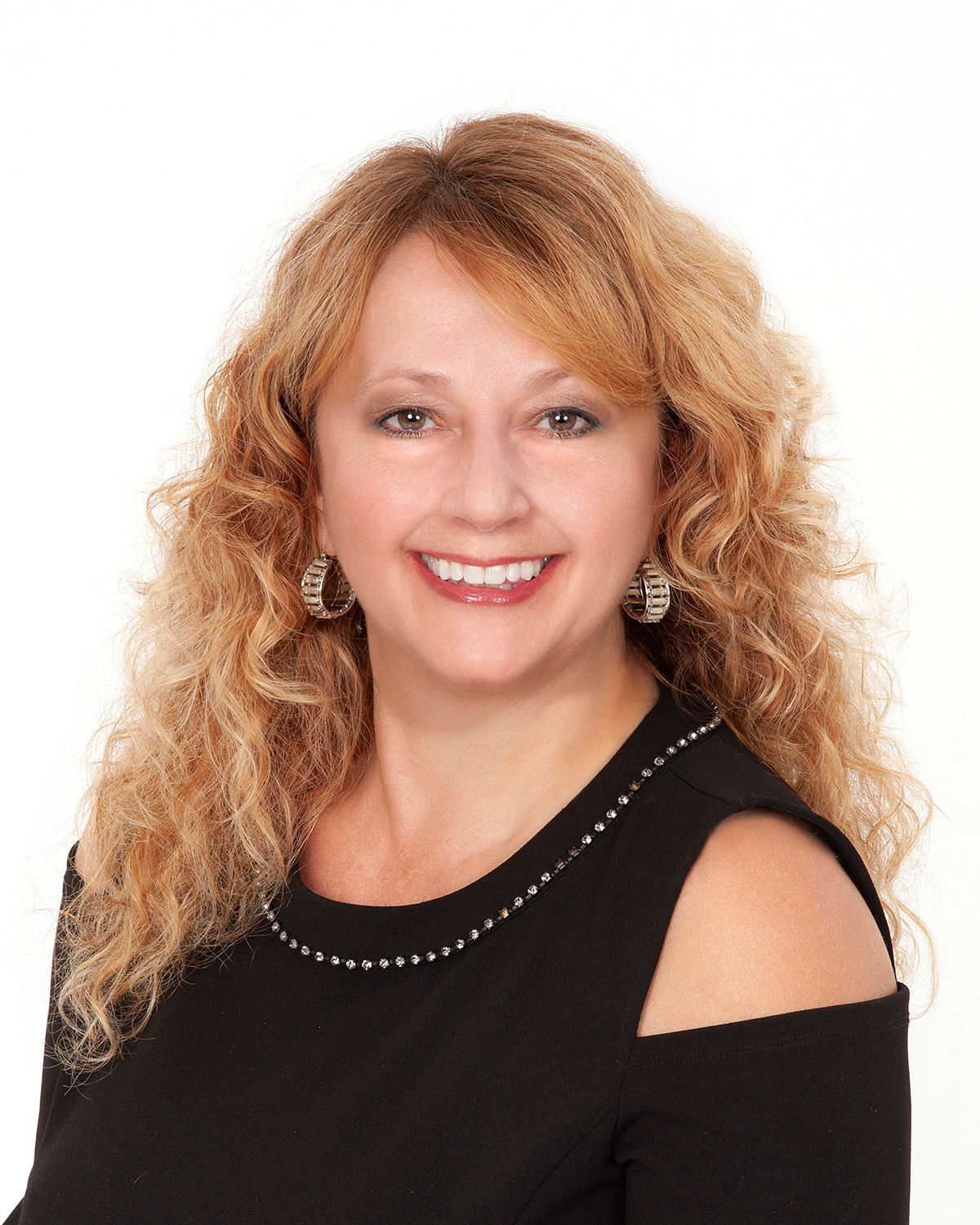 Carla Rayman Kidd
NAR Global Liaison
North America, Central America & the Caribbean
2
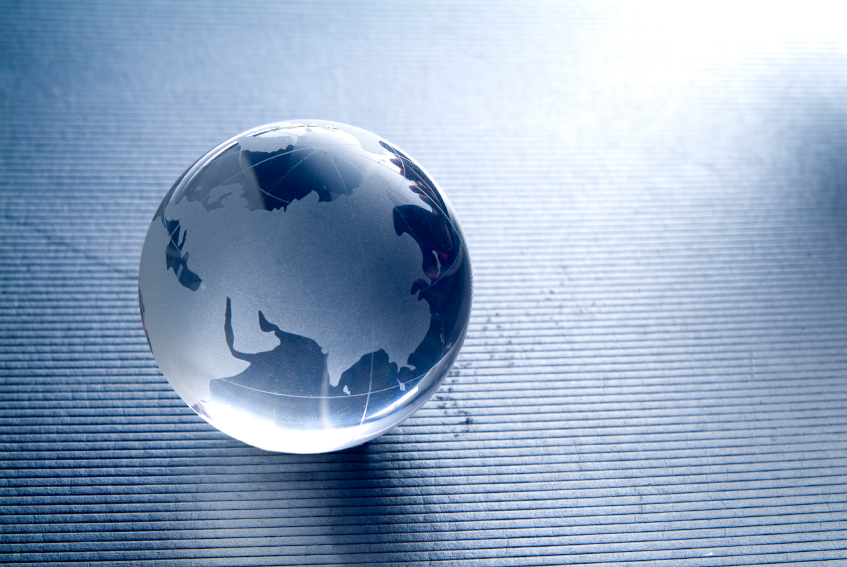 The Liability & Risk Behind International Listings
History 
Region and listings
Specific country issues
What’s your risk?
NAR and Code of Ethics
What can you do?
Copyright© All rights reserved
3
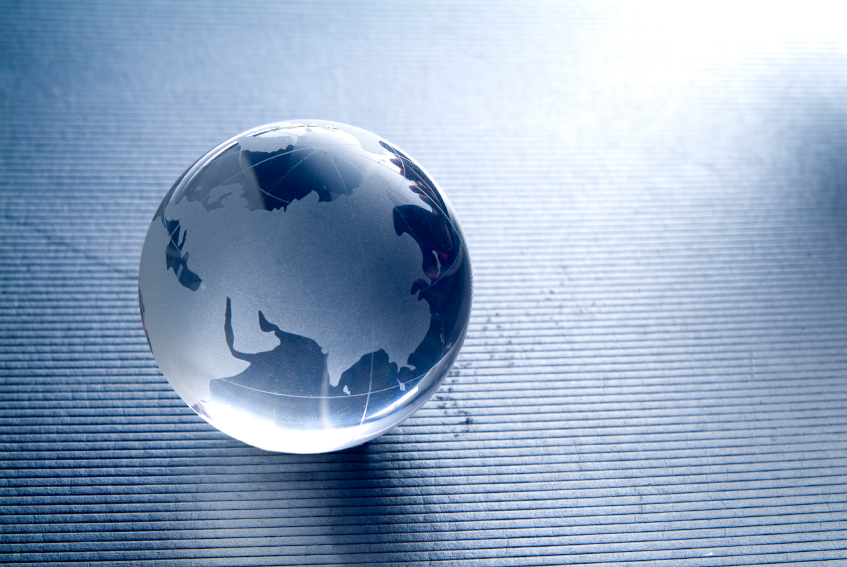 History
Cooperating Associations

Bilateral partners

NAR Global Structure: Global Coordinators, Global Ambassadors, Ambassador Associations
Copyright© All rights reserved
4
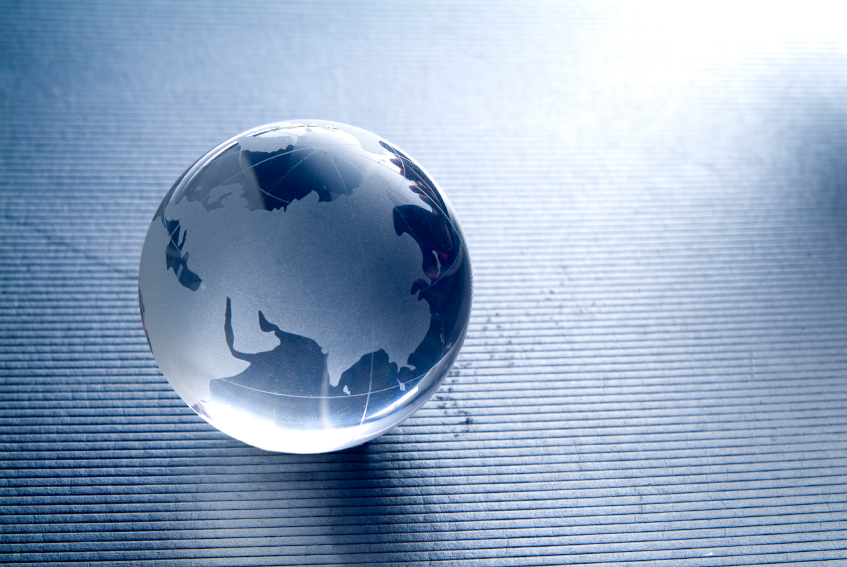 Region & Listings
Bahamas, Belize, Bermuda, Costa Rica, Dominican Republic, El Salvador, Guatemala, Honduras, Jamaica, Mexico, Nicaragua, Panama
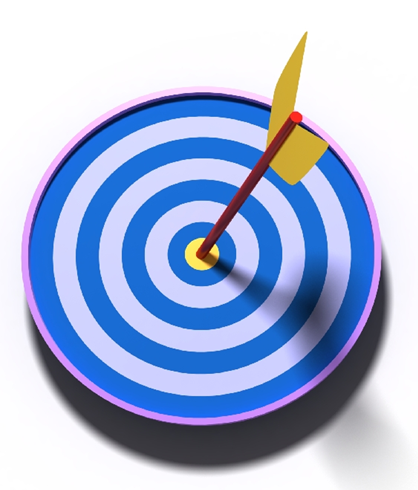 Copyright© All rights reserved
5
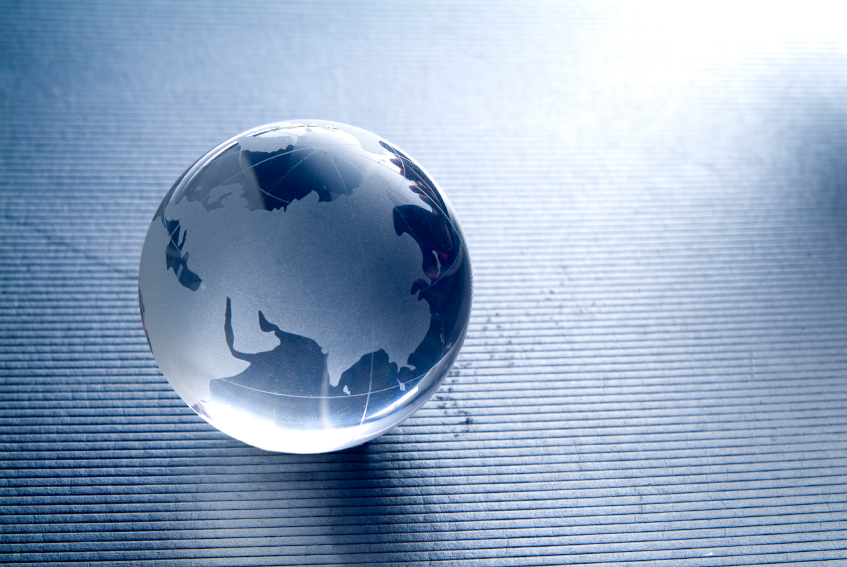 Region & Listings
NTREIS:
5 lot listings – Brazil, Mexico, Costa Rica
1 multi-family – Belize
58 Belize, Mexico, Dubai, Istanbul, Costa Rica, Italy
8 sold – Belize, Mexico

HAR:
186 listings
Mainly Belize, Costa Rica, France, & Mexico
Copyright© All rights reserved
6
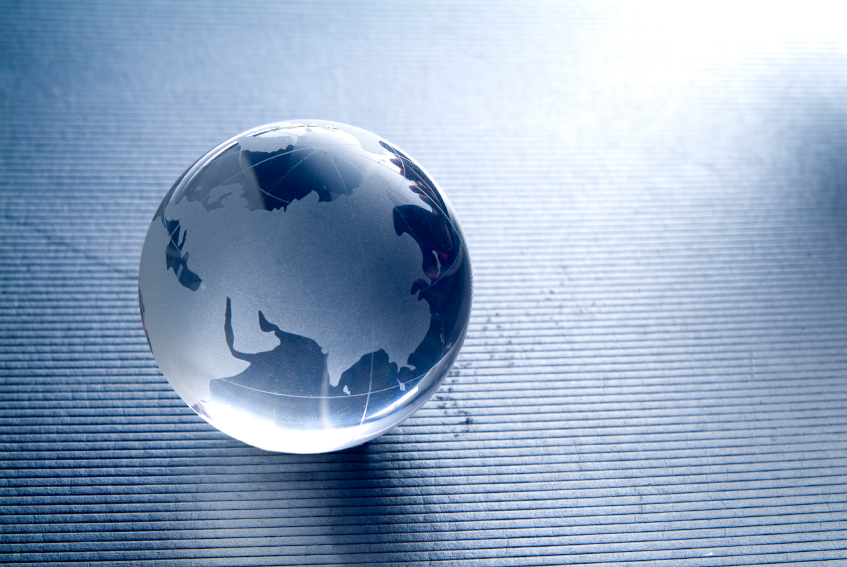 Region & Listings
37 Countries
$1.2 Billion in sales
$50 Million in commissions
Copyright© All rights reserved
7
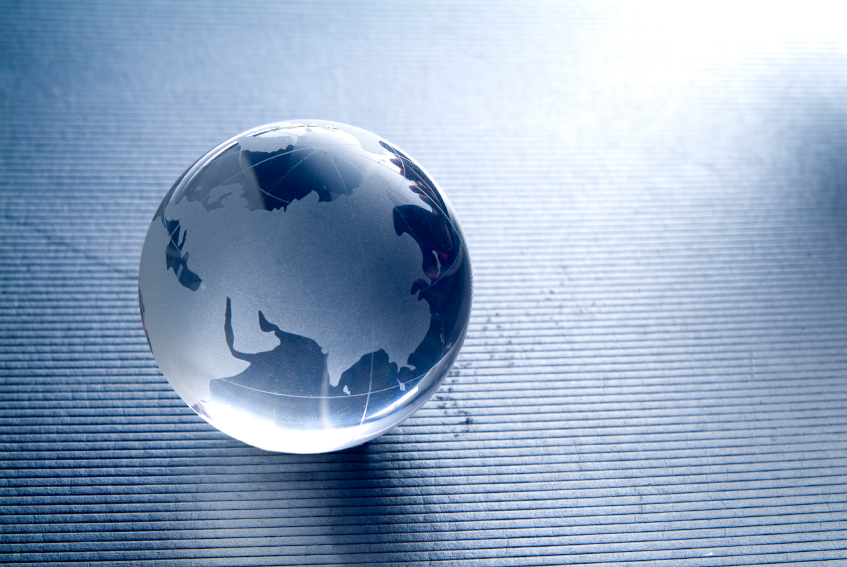 Specific Country Issues
Licensing Law – who has it, who doesn’t and why should I care?

Examples from the Bahamas, Panama
Copyright© All rights reserved
8
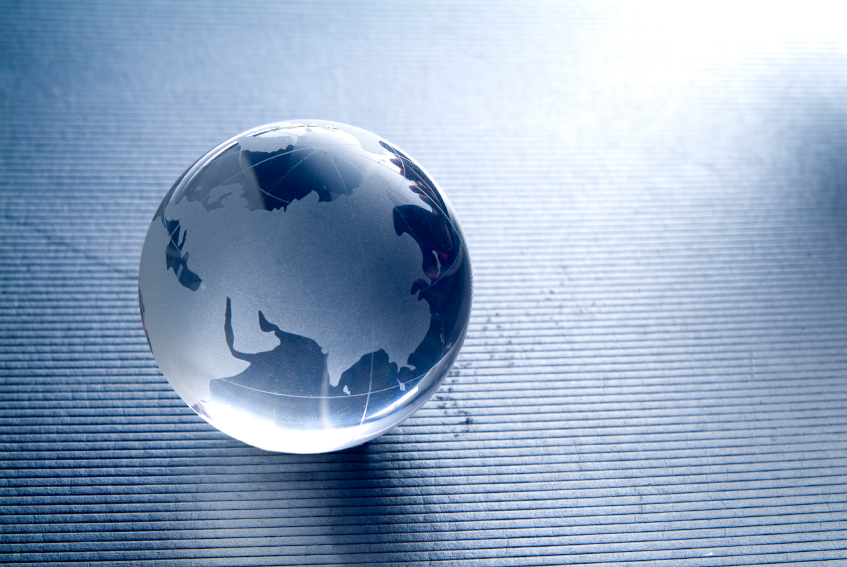 What’s Your Risk?
Being a CIPS does NOT give you an international license 

Being from another country doesn’t either
Copyright© All rights reserved
9
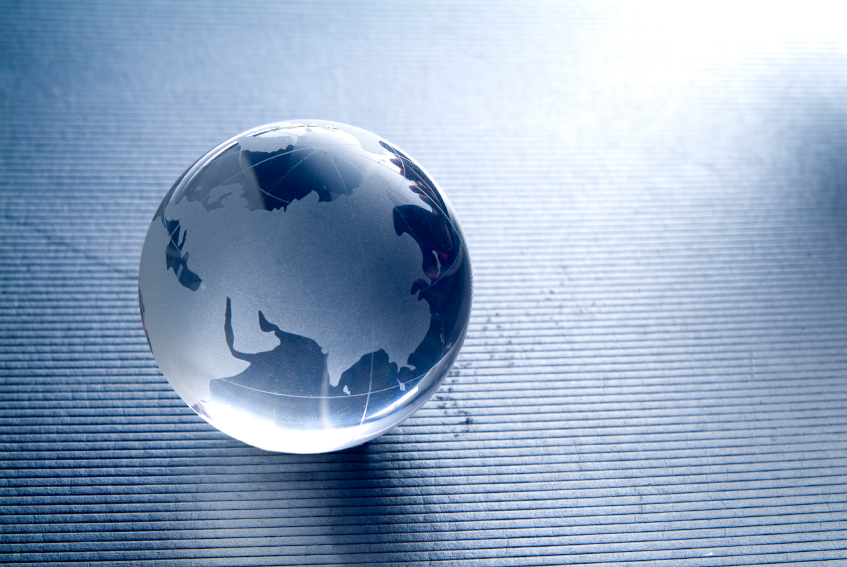 What’s Your Risk?
Taking the listing
	Did you enter the country?
	How did you determine value?
	Is your listing agreement in the U.S.?
	Who shows the property?
	Did you pay taxes? 
  What’s my liability?
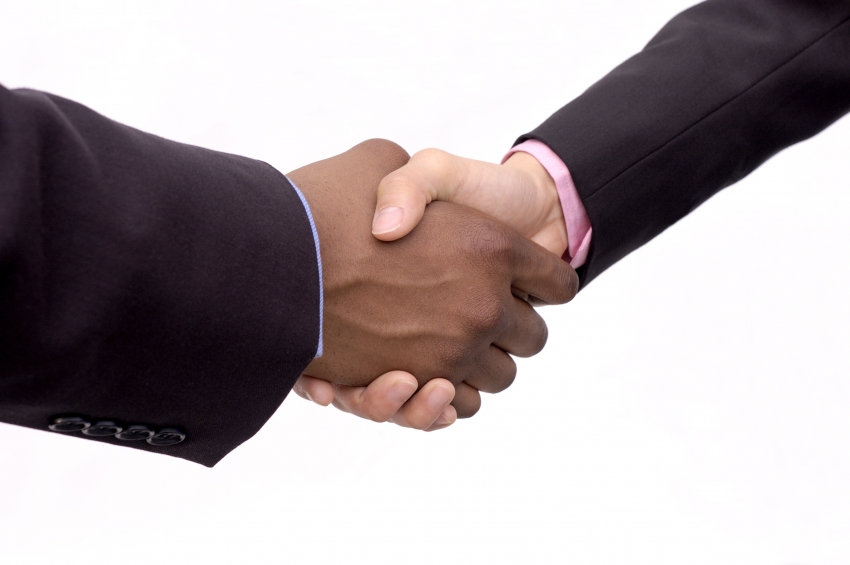 Copyright© All rights reserved
10
NAR & Code of Ethics
“This is a state issue as it directly impacts the person’s license which is obviously issued by the state. Our mandate is to educate our members that they are opening themselves up to liability by practicing in markets where they are not licensed to work in.”
Copyright© All rights reserved
11
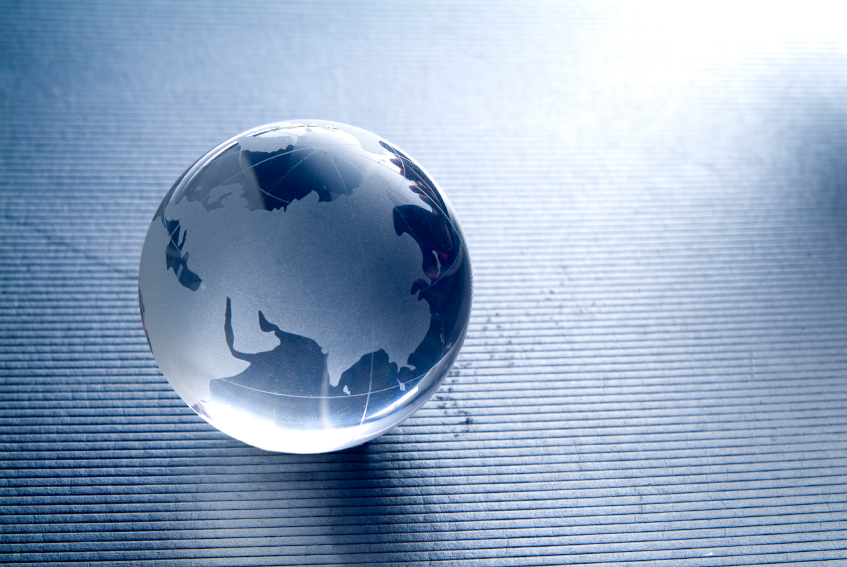 NAR & Code of Ethics
Article 11

The services which Realtors® provide to their clients and customers shall conform to the standards of practice and competence which are reasonably expected in the specific real estate disciplines in which they engage; specifically, residential real estate brokerage, real property management, commercial  and industrial real estate brokerage, land brokerage, real estate appraisal, real estate counseling, real estate syndication, real estate auction, and international real estate. 
	Realtors® shall not undertake to provide specialized professional services concerning  a type of property or service that is outside their field of competence unless they engage the assistance of one who is competent on such types of property or service, or unless the facts are fully disclosed to the client. Any persons engaged to provide such assistance shall be so identified to the client and their contribution to the assignment should be set forth.
Copyright© All rights reserved
12
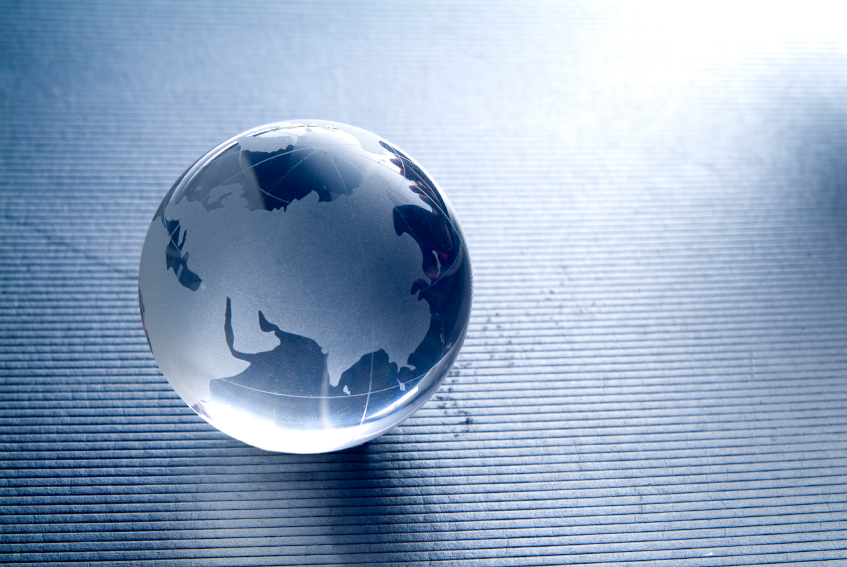 NAR & Code of Ethics
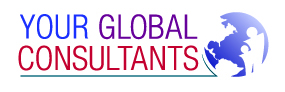 Standard of Practice 11-1

When Realtors® prepare opinions of real property value or price they must:
1) be knowledgeable about the type of property being valued,
2) have access to the information and resources necessary to formulate
an accurate opinion, and
3) be familiar with the area where the subject property is located
www.YourGlobalConsultants.com                                               Copyright© All rights reserved
13
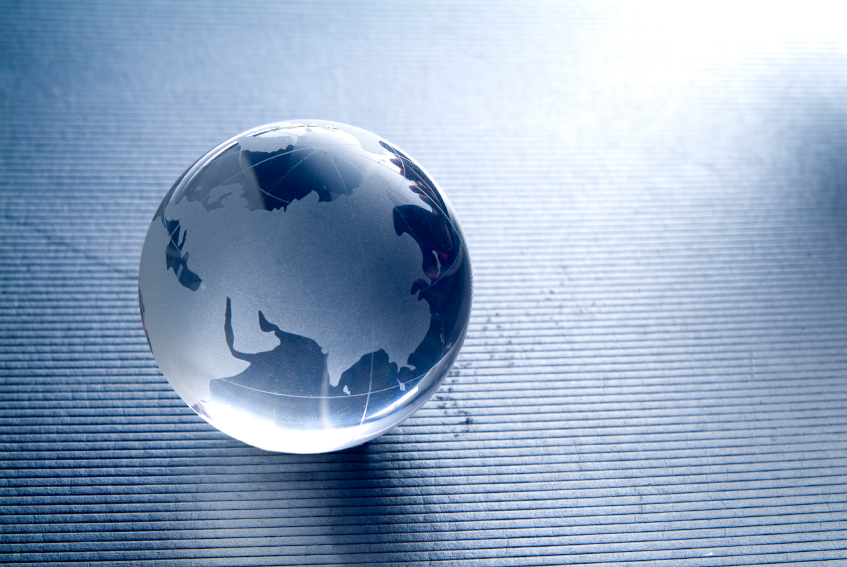 NAR & Code of Ethics
Standard of Practice 12-5

Realtors® shall not advertise nor permit any person employed by or
affiliated with them to advertise real estate services or listed property
in any medium (e.g., electronically, print, radio, television, etc.) without
disclosing the name of that Realtor®’s firm in a reasonable and readily
apparent manner either in the advertisement or in electronic advertising
via a link to a display with all required disclosures.
Copyright© All rights reserved
14
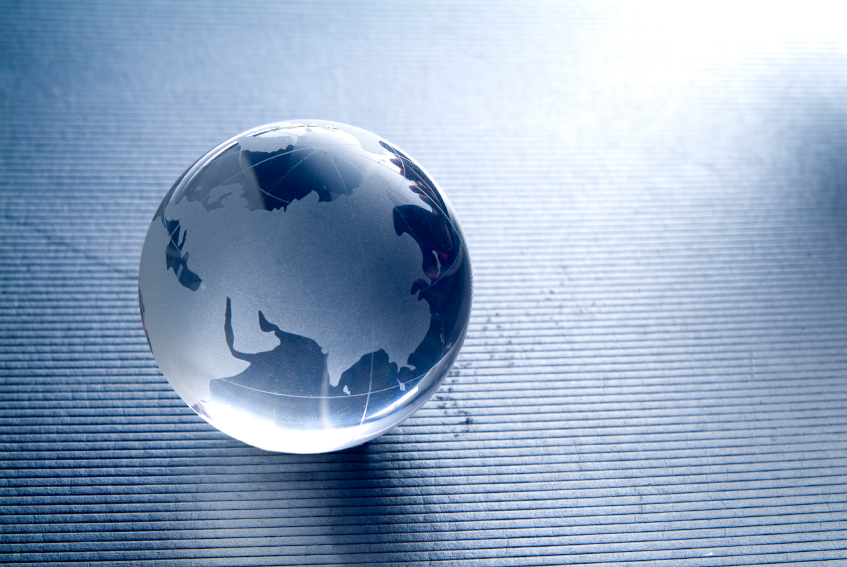 NAR & Code of Ethics
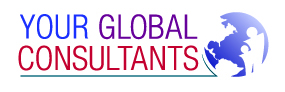 Standard of Practice 12-8

The obligation to present a true picture in representations to the public
includes information presented, provided, or displayed on Realtors®’
websites. Realtors® shall use reasonable efforts to ensure that
information on their websites is current. When it becomes apparent that
information on a Realtor®’s website is no longer current or accurate,
Realtors® shall promptly take corrective action.
Copyright© All rights reserved
15
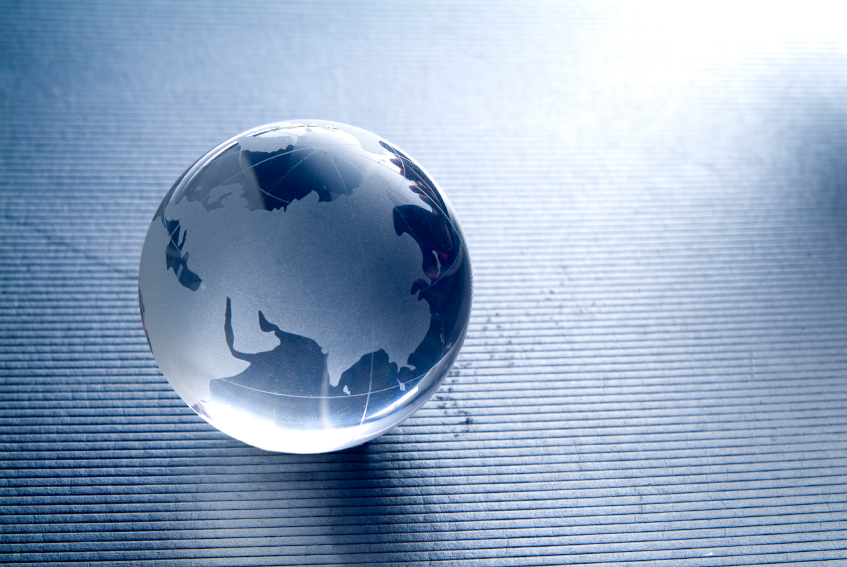 What CAN I do?
Use NAR Resources
CIPS directory  
www.realtor.org/findcips
IRM directory (search by country)
https://www.nar.realtor/romultim.nsf/findrealtor?readForm
Global Ambassadors
Realtor.com/International
Annual convention
Copyright© All rights reserved
16
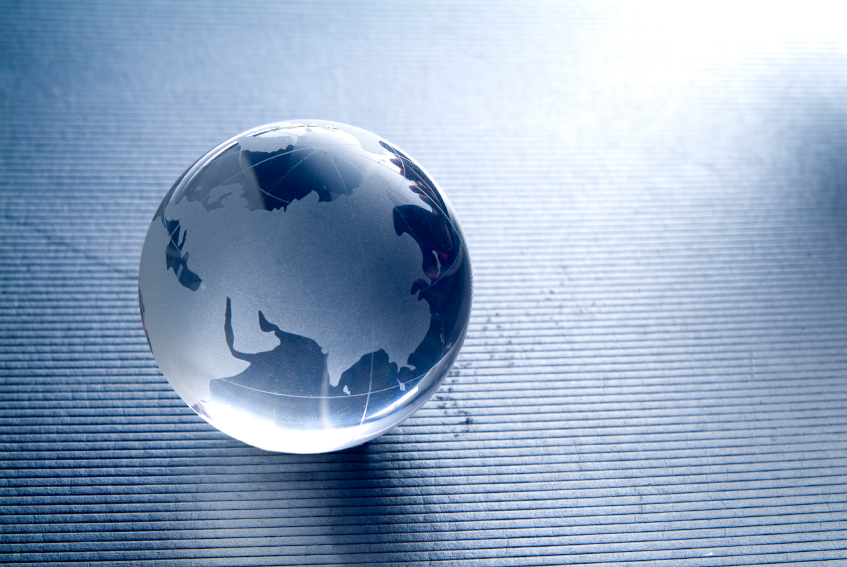 Questions?
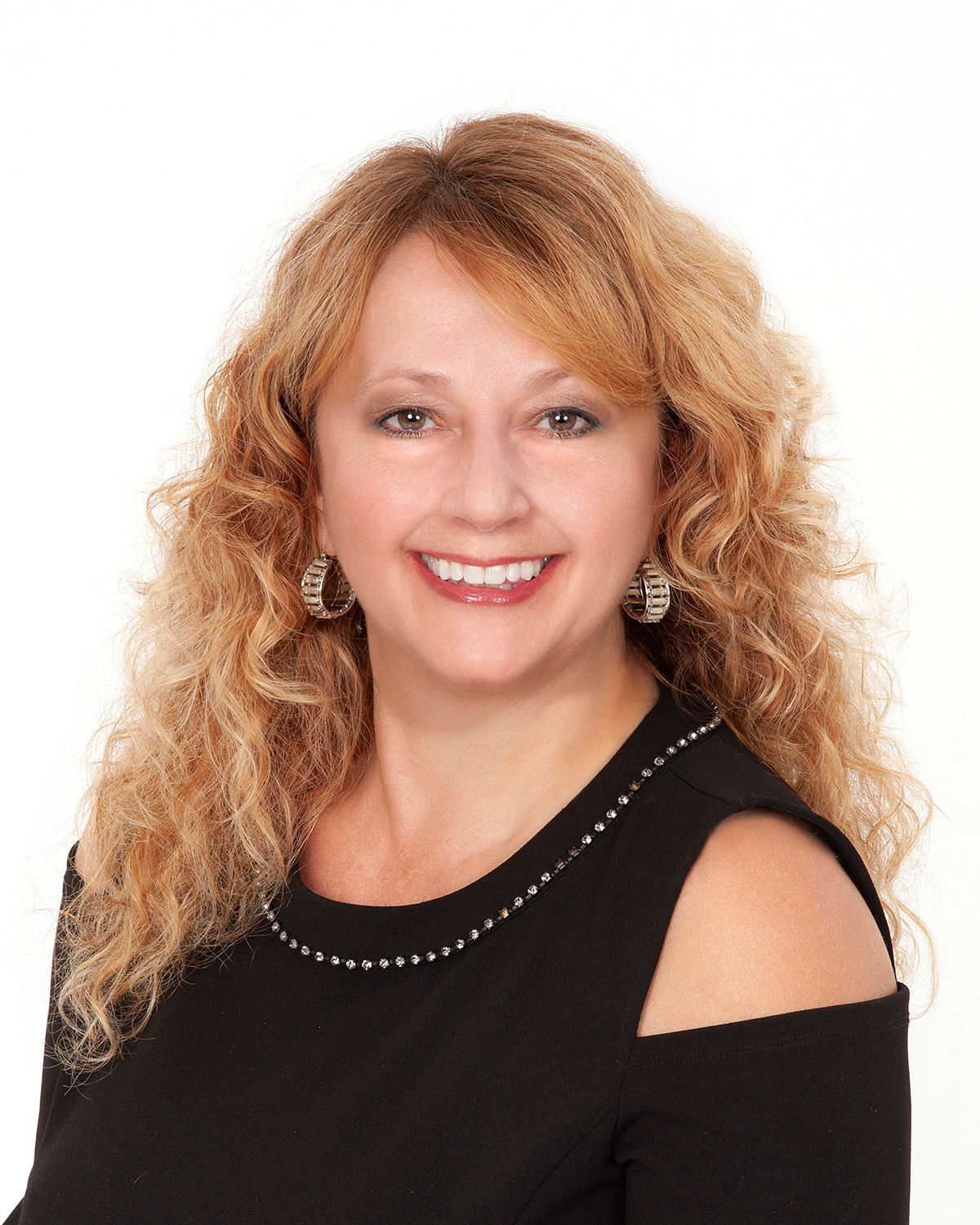 Carla@CarlaRayman.com
Carla Rayman Kidd
Thank you for attending!
17